Initial Ethics Orientation
Filing Your OGE 450: Confidential Financial Disclosure Form Module
What is the OGE 450?
Why do I need to file an OGE 450?
Under 18 U.S.C. § 208(a), federal employees may not participate personally and substantially in an official capacity in a particular matter in which, to the employee’s knowledge, the employee or any person whose interests are imputed to the employee has a financial interest, if the particular matter will have a direct and predictable effect on the employee’s financial interest.
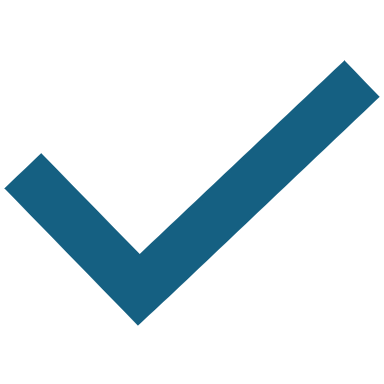 Knowledge Check
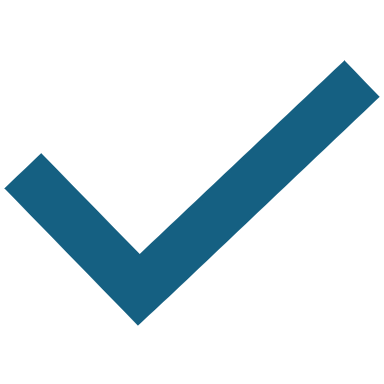 True or False?
Annual OGE 450 Confidential Financial Disclosure forms are due March 1.
False.
Annual OGE 450s are due on February 15 of each year.
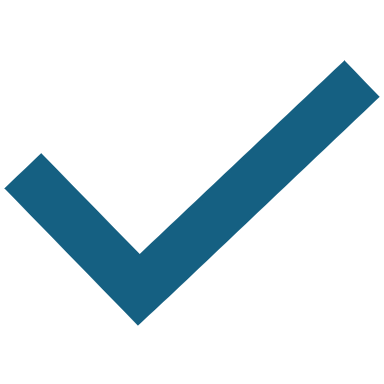 Knowledge Check
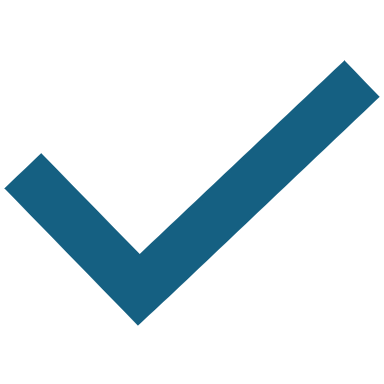 True or False?
New Entrant OGE 450s are due within 60 days of appointment.
False.
New Entrant OGE 450s are due within 30 days of appointment.
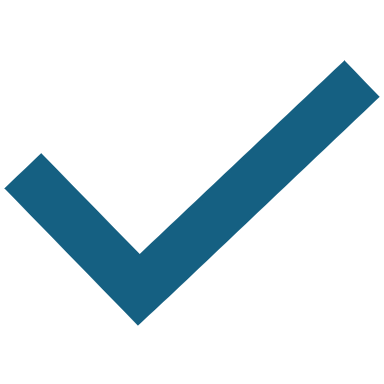 Knowledge Check
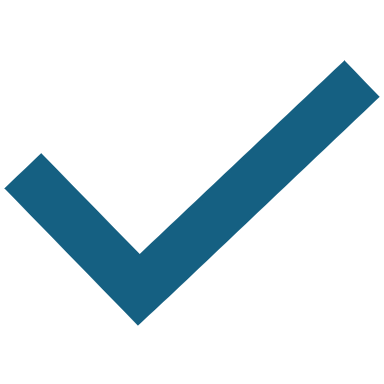 True or False?
You don’t need to report holdings of companies that work with the agency.
False.
You need to report all your financial holdings over $1,000 or that generate over $1000 in income.
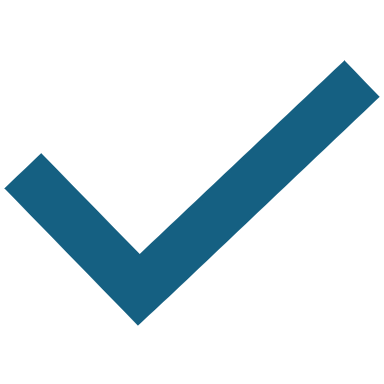 Knowledge Check
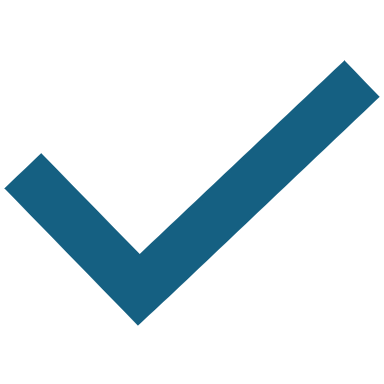 True or False?
If you think you are going to participate in a matter that might impact your financial interests, you should seek an ethics review prior to involvement.
True.
We are always here to answer your questions!